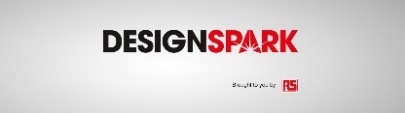 Supporting Engineers and Innovation
Pete Wood
RS Components
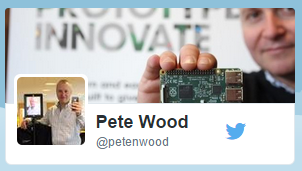 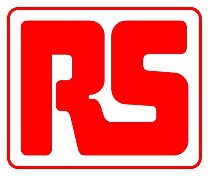 Who am I?
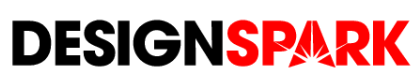 > 1m Customers
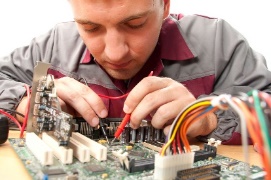 > 2,500 Major Suppliers
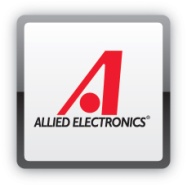 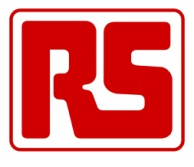 > 44,000 Parcels Daily
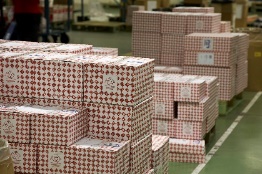 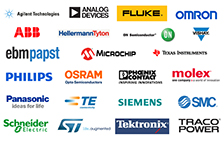 Who are we?
£1.3B Revenue
The global distributor for engineers
500,000 Products
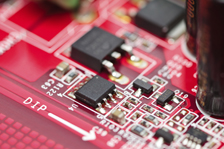 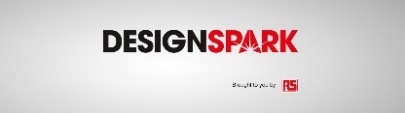 Supporting the Modern Engineer…
Supporting the Modern Engineer…
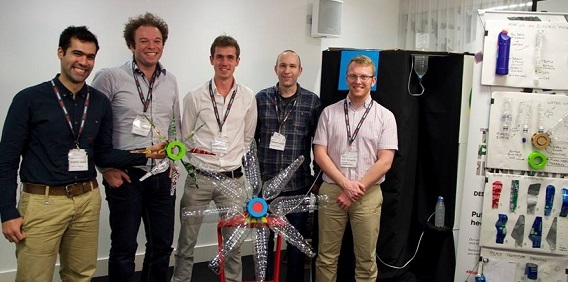 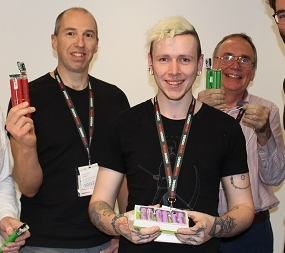 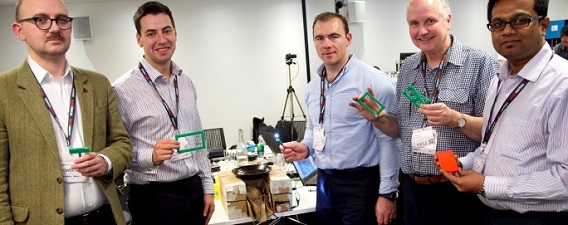 As engineers we understand that we;

increasingly face time pressures

Want to keep up new technologies and the skills required is our greatest challenge
We look for design ‘shortcuts’ to save time and counter lack of skills in a given area

When designing, Online is the predominant source for our information

Rich content, including video, product reviews, technical articles webinars, are becoming key in our product decisions



So, In 2010 we created a place where fellow Engineers/Hackers/Makers, could get easy 
access to the tools and resources they needed to create awesome designs
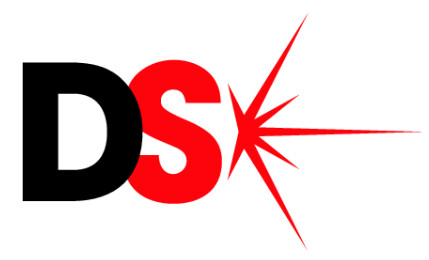 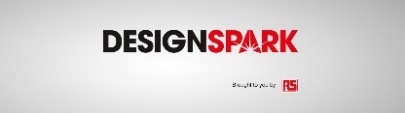 Our Engineering Community
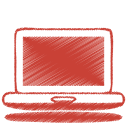 Free Professional Applications 
 - PCB Design 
 - Mechanical CAD tools
 - CAE Software
 - Procurement Software
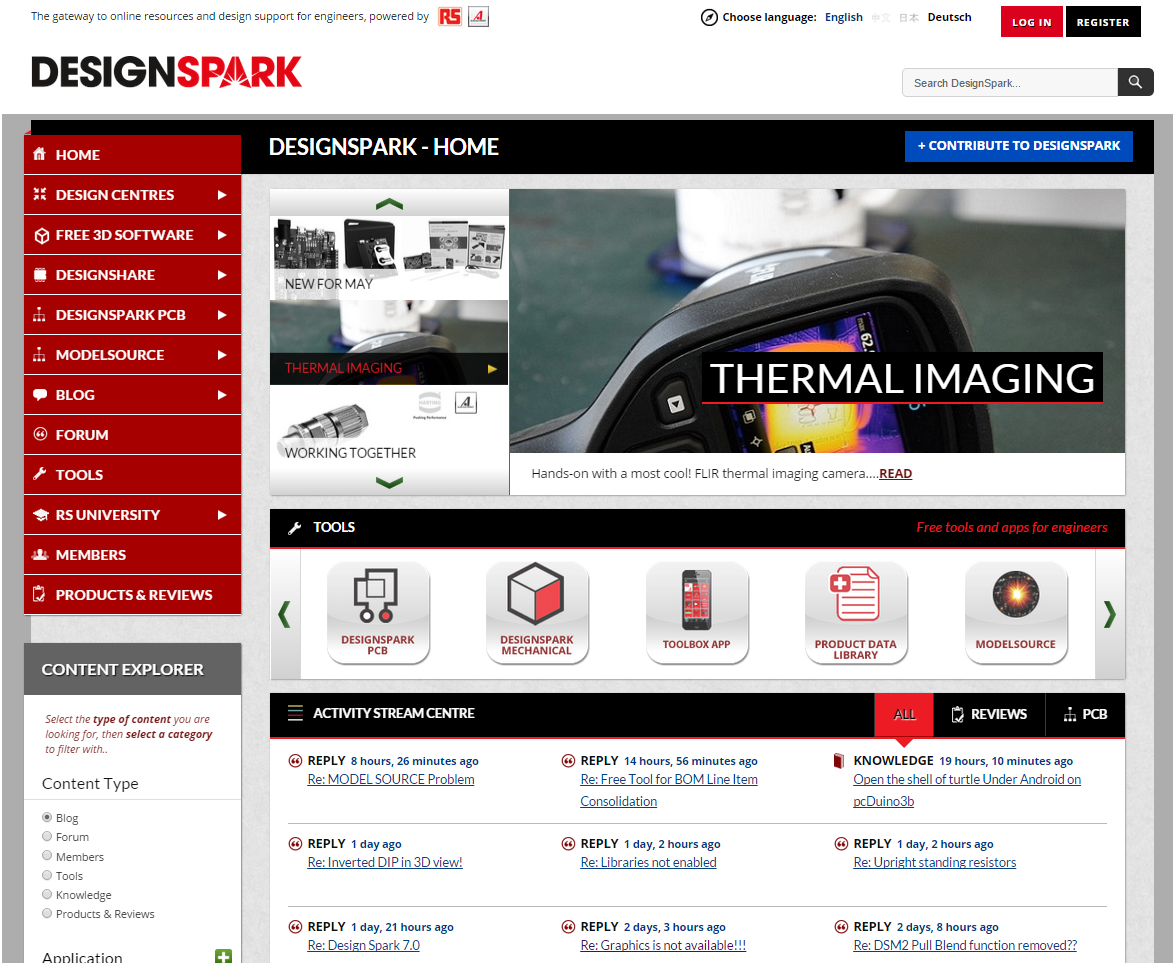 Design Shortcuts
 - CAD & PCB Models
 - Software code
 - Open Source Reference designs & Projects
 - Circuit Examples
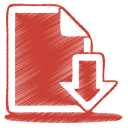 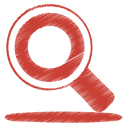 Reference
 - Technical Blogs & Articles inc Industry experts and influencers
 - Product Reviews
 - New Products & Technologies
 -  RS University Academic Content
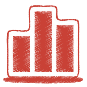 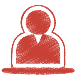 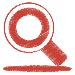 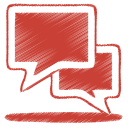 Technical Support 
 - Support Forums
 - Community (peer) support
 - Video Tutorials
 - Technical Articles
>300k members
In 200+ territories
10K New members/month
1M+ pageviews/month
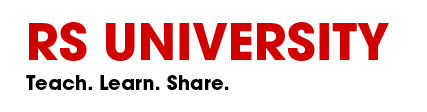 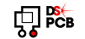 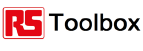 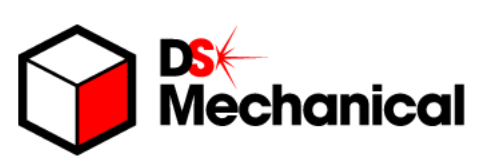 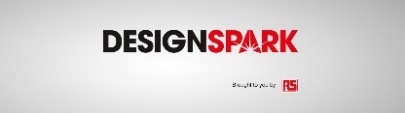 Our Design Software
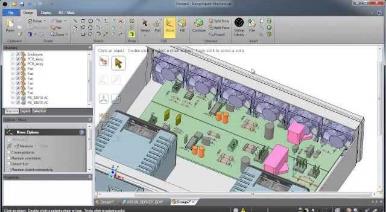 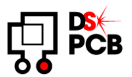 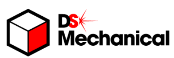 Free of charge schematic capture &  PCB layout software
Integrated model library
BOM & PCB Quote functionality
200k users globally
Standard tool for >120 elite Universities
Free of charge 3D design software
Direct Modelling methodology puts 3D design into hands of non-CAD specialists
Integrated 3D model library
Perfect for Designing Enclosures!
BOM quote functionality
160k users globally in 12 months
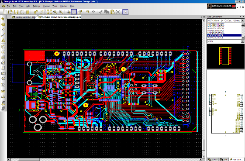 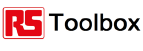 Reference tool kit for design engineers
Range of calculators, conversion tools and lookup tables
Datasheet database (version 2)
Translated into 16 languages
1.5k downloads every week
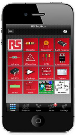 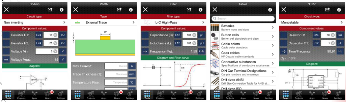 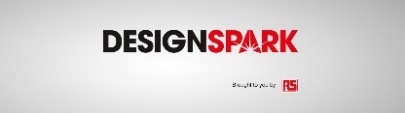 Supporting Tech Start-Ups
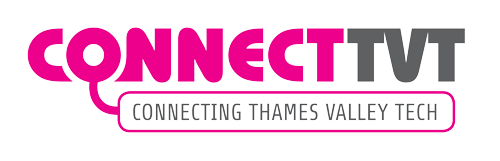 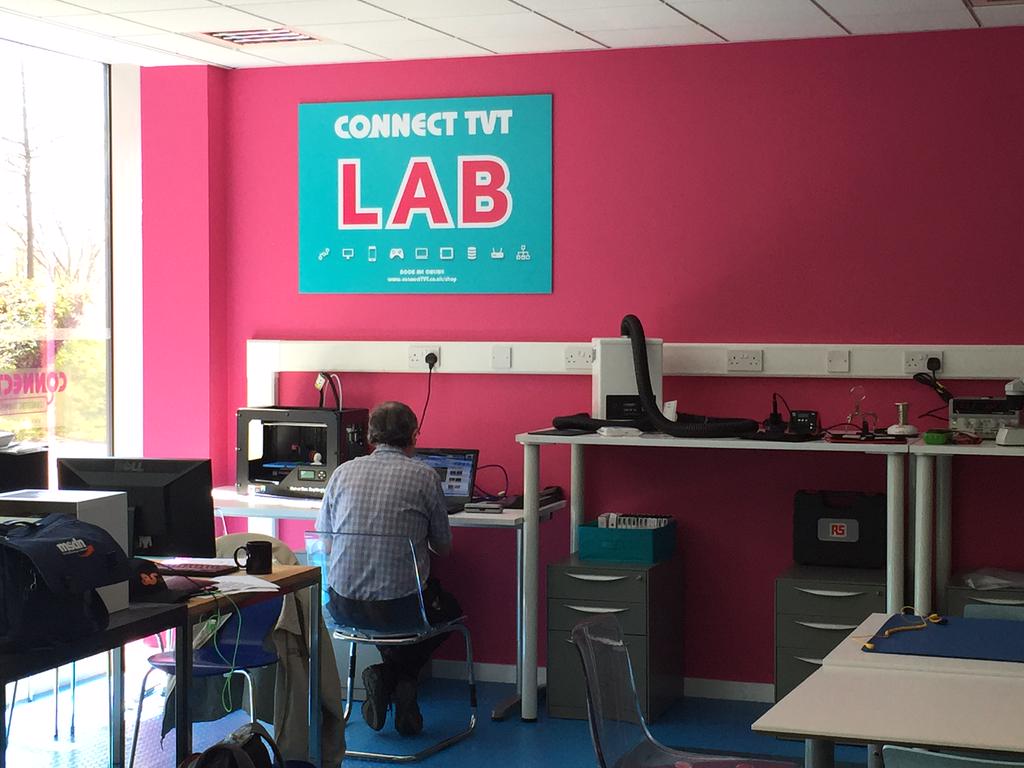 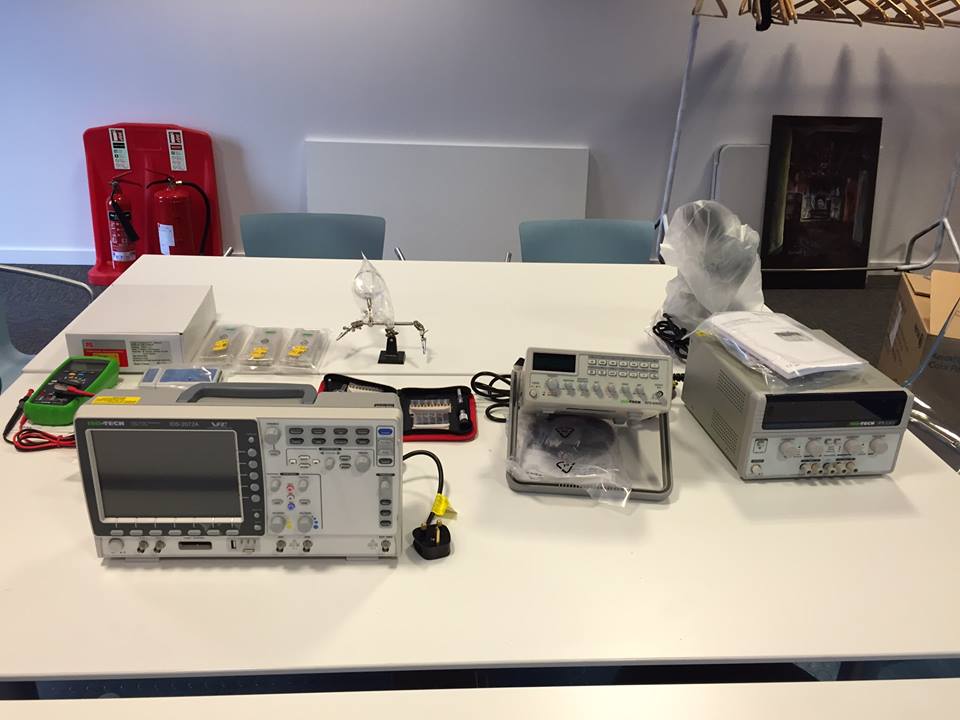 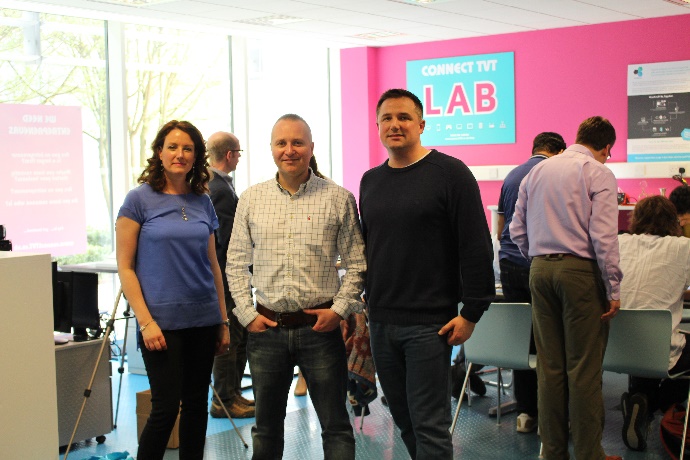 RS Components/DesignSpark have donated £5000 worth of Equipment
to help support Tech Start-Ups in the Thames Valley
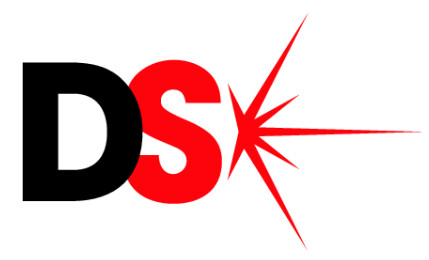 5
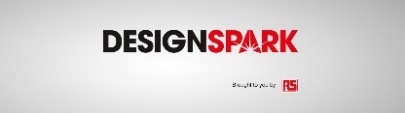 Supporting Good Causes
Hackathon -  Brief  to create a domestic electricity generator which is affordable and easy-to-produce in the 3rd world
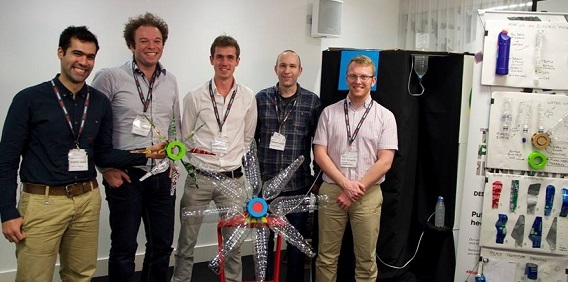 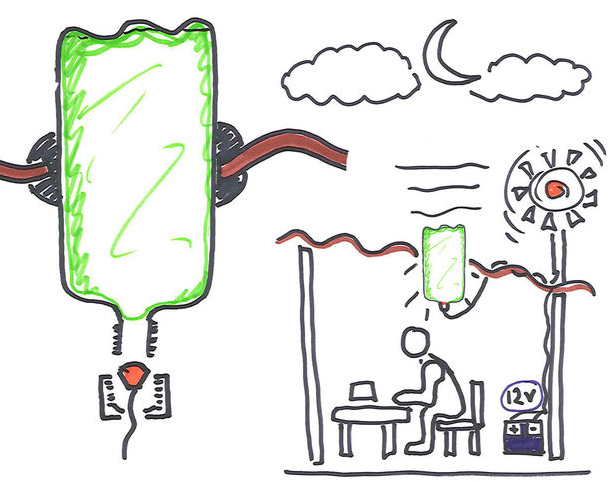 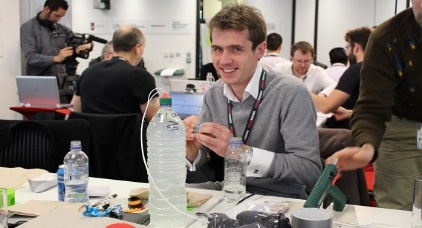 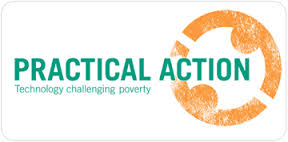 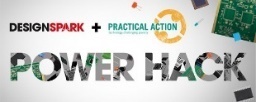 Off-the-Grid Lighting Solution (LED Moser Light Evolution)
Hands on Workshops – Raspberry Pi’s + Code + Circuits
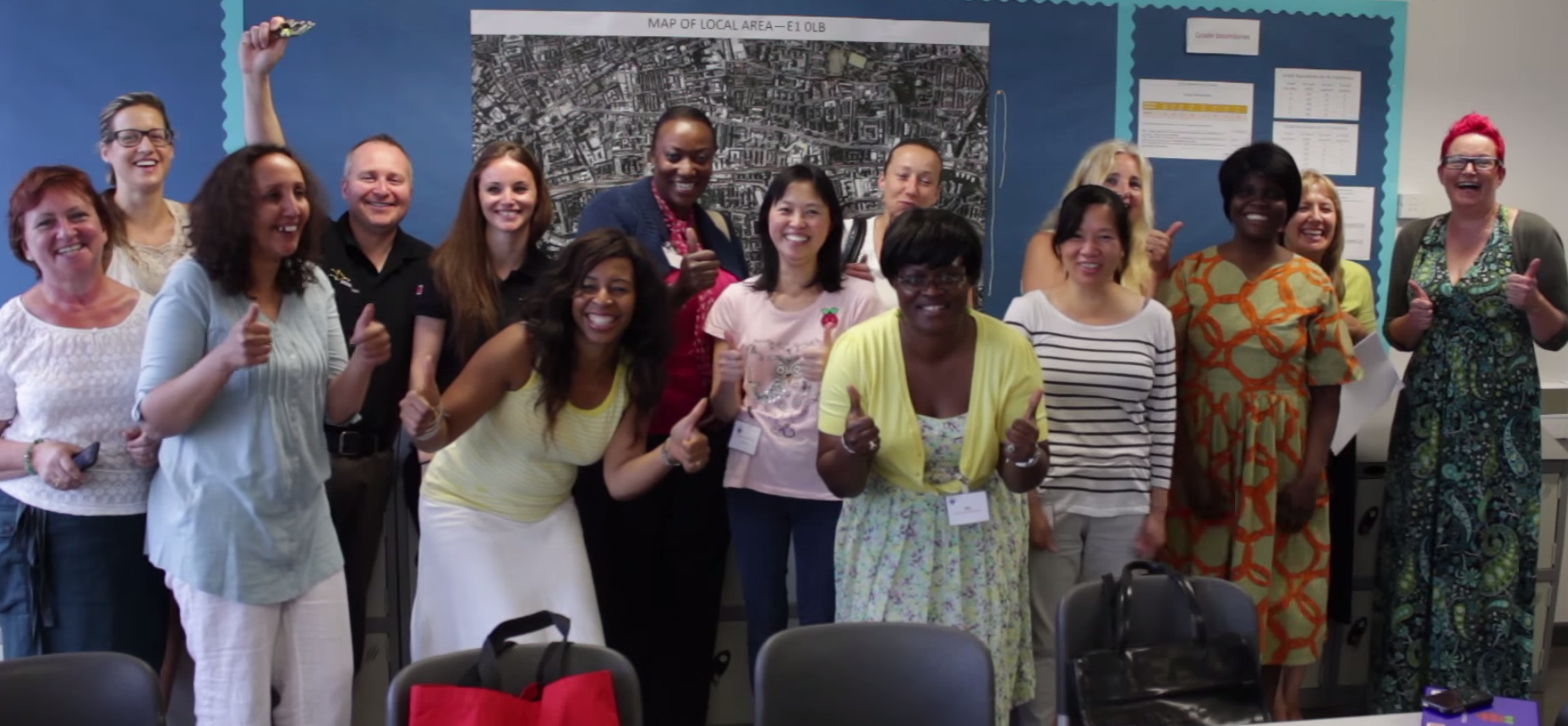 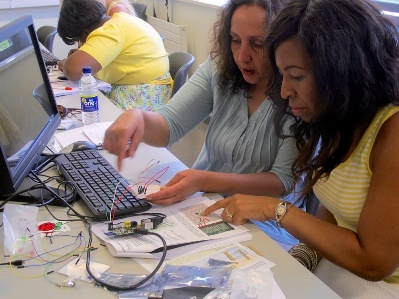 Helping the mums get hands on with technology, building their confidence and showing them what great opportunities are out there in the digital world
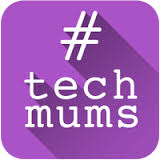 Sponsoring Restarter Workshops
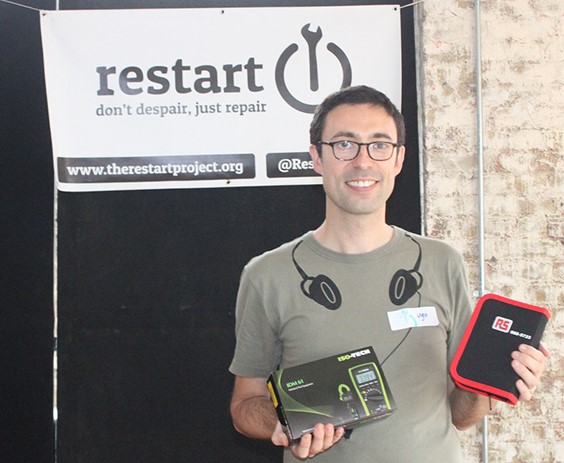 Don’t through away your broken tech - Learn how to Repair it!
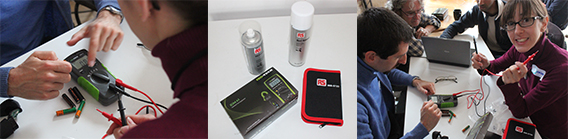 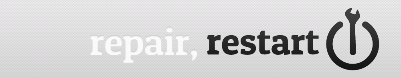 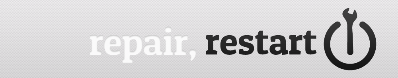 6
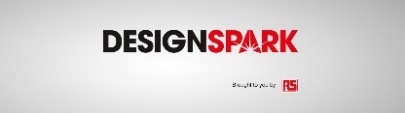 Fun Stuff…
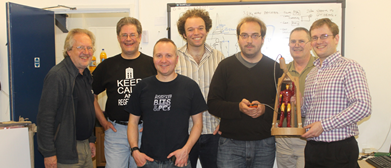 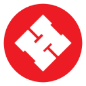 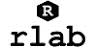 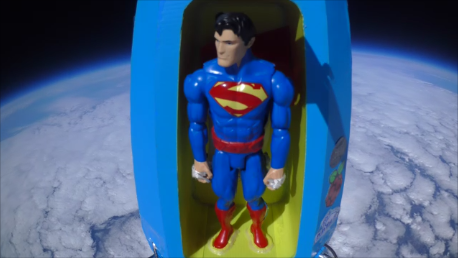 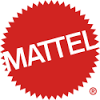 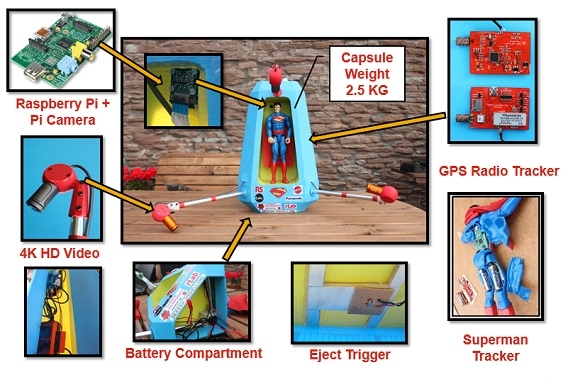 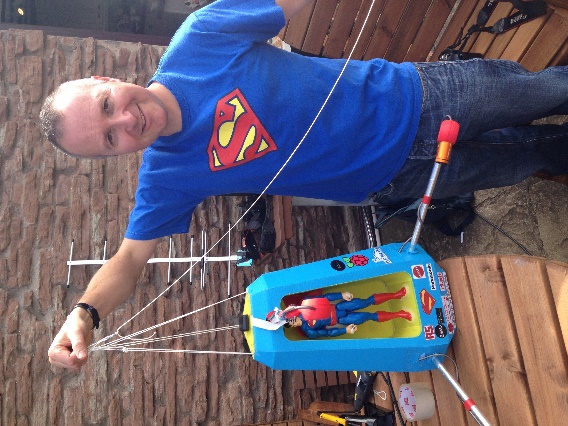 7
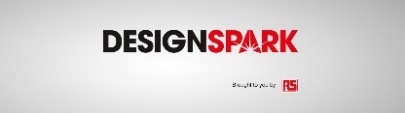 It’s easy to join our community!
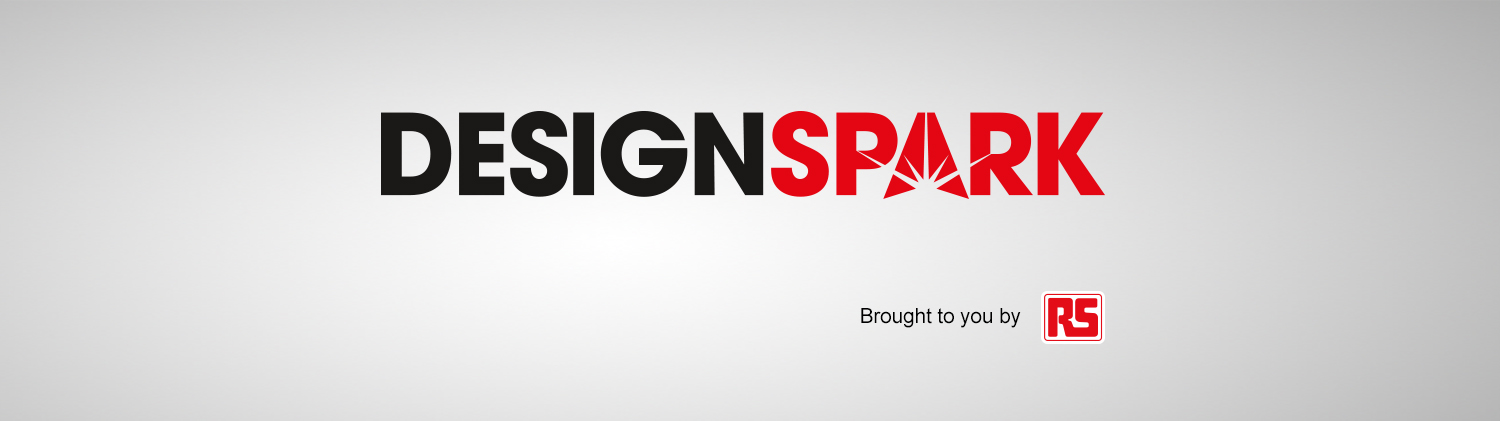 www.designspark.com
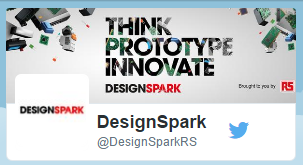 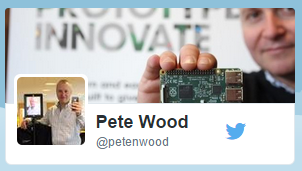 8